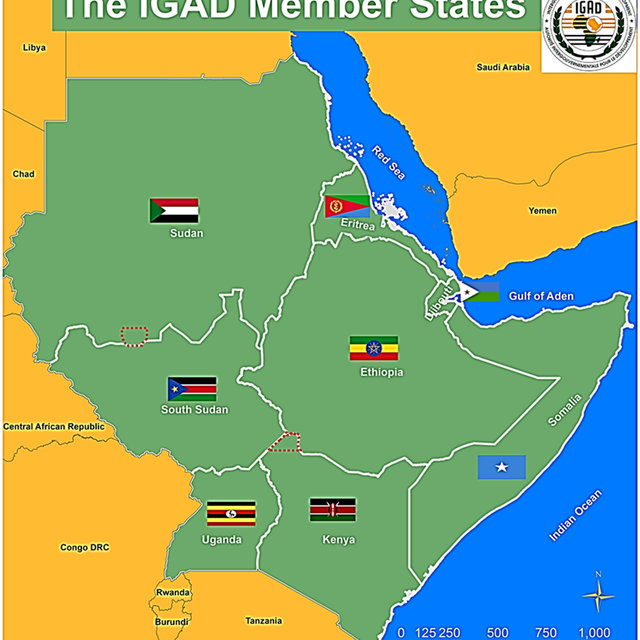 Geography Of Ethiopia & The Horn
(LART 1004)
Tesfaye Abebe(MSc): Environmental Science
CHAPTER TWO THE GEOLOGY OF ETHIOPIA AND THE HORN
2.1. Introduction 
 Geology is an Earth science that studies the evolution of the earth, the materials of which it is made of, and the processes acting upon them. 
 Much of Geology is concerned with events that took place in the remote past and/or  beneath the earth's surface where no one can see them/witness. 

How we Study them????
 Through studying the rocks and landforms which can be observed and studied at the Earth's surface, (this is the direct method)
 Geophysics …e.g. studying earthquake waves 
 Geochemistry (analysis of the detailed composition of rocks       Indirect method
 Geochronology (methods for finding the ages of rocks)
Continental drift Theory
Australian Climatologist Alfred Wegener proposed the hypothesis that the continents were once assembled together as a supercontinent.
called Pangaea. 
The large super continent was then split into Gondwanaland where Africa is a part and Laurasia; and later into smaller fragments over the last million years.
Then drifted apart to form the present arrangement of continents

There are three main types of plate boundaries:
Convergent boundaries: where two plates are colliding. 
Divergent boundaries – where two plates are moving apart. 
Transform boundaries – where plates slide passed each other.
Wegener’s principal observations were(Evidences)
Fit of the continents: The opposing coastlines of continents often fit together. 
Match of mountain belts, rock types: If the continents are reassembled as Pangaea, mountains in West Africa, North America, Greenland, and Western Europe match up. 
Distribution of fossils: The distribution of plants and animal fossils on separate continents forms definite linked patterns if the continents are reassembled. 
Paleoclimates: rocks formed 200 million years ago in India, Australia, South America, and southern Africa all exhibited evidence of continental glaciations.
2.2. The Geologic Processes: Endogenic and Exogenic Forces
Geology:- studies how Earth's materials, structures, processes and organisms have changed over time. 

These processes are divided into two major groups: 
 1. Internal (Endogenic) and 
 2. External (Exogenic) processes
1. Internal (Endogenic)
The Internal processes (endogenic) include
Volcanic activity
Tectonic processes:-
Folding, Faulting
Orogenesis (mountain building),
Epeirogenesis (slow rising and sinking of the landmass)
2.The external (exogenic) processes
are geomorphic processes. 
They include weathering, mass transfer, erosion and deposition. 

They act upon the volcanic and structural landforms by modifying, roughening and lowering them down.
2.3. The Geological Time Scale and Age Dating Techniques
Geologists have divided Earth's history into a series of time intervals called ‘The Geological Time Scale’:

The geological history is divided in to Eras.
Precambrian Era (4.5 billion - 600 million years ago) 
Paleozoic Era (600 million - 225 million years ago) 
Mesozoic Era (225-70 million years ago) 
Cenozoic (70million years ago - Present 

These geological time divisions basically differ from each other in such characteristics as the relative position of land and sea, the kind of climate and most important the kind of animal and plant life that developed and existed during that Era or period.
Based on the above premises:-
Precambrian Era( before life appeared).
Paleozoic Era (ancient life) is the age of invertebrates, 
Mesozoic Era (the middle life) is the age of reptiles and
Cenozoic Era (recent life) is the age of mammals.

The Earth is believed to have been formed approximately 4.5 billion years ago and the earliest forms of life were thought to have originated approximately 3.5 billion years ago
The geological time scale measures time on a scale involving four main units: 

An epoch is the smallest unit of time on the scale and encompasses a period of millions of years. 

2. Chronologically, epochs are clumped together into larger units called periods. 

3. Periods are combined to make subdivisions called Eras. 

4. An eon is the largest period of geological time
Age Dating Techniques
There are two techniques of knowing the age of rocks: 
Relative and 
Absolute age dating
1. Relative age dating
   Relative dating uses geological evidence to assign comparative ages of fossils.
two ways to know the relative age of a rock: 
To look at any fossils the rock may contain. If any of the fossils are unique to one of the geologic time periods, then the rock was formed during that particular time period. 
To use the "What is on top of the older rocks?“
But these two methods only give the relative age of rocks -which one is younger and which is older
2. Absolute Dating
Also known as Radiometric techniques
This technique was developed with discovery of radioactivity in 1896.

Two of the major techniques include
Carbon-14 Technique: Upon the organism's death, carbon-14 begins to disintegrate at a known rate, and no further replacement of carbon from atmospheric carbon dioxide can take place. Carbon-14 has half-life of 5730 years. 
Potassium-Argon Technique:-The decay is widely used for dating rocks 
potassium-40 is abundant in micas, feldspars, and hornblendes. 
Leakage of argon is a problem if the rock has been exposed to temperatures above 125° C (257° F), because the age of the rock will then reflect the last episode of heating rather than the time of original rock formation
2.4. Geological Processes and the Resulting Landforms of Ethiopia and the Horn
2.4.1. The Precambrian Era Geologic Processes (4.5 billion - 600 million years ago)
covers 5/6th of the Earth's history
Our knowledge of the events is limited:- Due to its remoteness in time and the absence of well-preserved fossils.

The major geologic event of the Precambrian Era was 
1.Orogenesis:- As a result, the land was subjected to intense folding. 
2. Accompanied by intrusive igneous activity
3.Followed by long period of denudation, which finally reduced these mountains to near-level (peneplained) rock surfaces:-this happened between the orogenic periods and after the last orogenesis,
[Speaker Notes: Intrusive igneous rocks crystallize below Earth's surface, and the slow cooling that occurs there allows large crystals to form. Examples Granite, Basalt...‎]
Rocks belonging to this Era are found beneath all other rocks, forming the basement rocks. 

Since, they had been subjected to pressure and heat from overlying weight, earth movements (folding, orogenesis) and to intrusive igneous activity; the original rocks (both sedimentary and igneous) were altered into metamorphic rocks of varying stages of metamorphism. 

Since these same processes have allowed mineralization and crystal formation, the rocks are also collectively described as crystalline rocks
as surface rocks covering 25% of the land mass of the country; they are found exposed in the following areas:
 In the northern part: Western lowlands, parts of northern and central Tigray. 
 In the western Part: Gambella, Benishangul-Gumuz (Metekel and Asossa), western Gojjam, western Wellega, Illuababora, and Abay gorge. 
In the southern Part: Guji, southern Omo, and parts of southern Bale and Borena. 
 In the eastern part: Eastern Hararghe.
2.4.2. The Paleozoic Era Geologic Processes (600 million - 225 million years ago)
The Paleozoic Era lasted for about 375 million years.
The major geological process of this Era was denudation
Undulating plain with some residual features (inselbergs) here and there was formed.
The sediments were transported southward and eastward to form continental (in Africa) and marine deposits, respectively. 
Because of the limited deposition within Ethiopia, rocks belonging to this Era are rare in the country
2.4.3. The Mesozoic Era Geologic Processes (225-70 million years ago)
This Mesozoic Era lasted for about 155 million years.
It was an Era of alternate slows sinking and rising (epeirogenesis) of the landmass.
At the same time the land was tilted eastward and therefore lower in the southeast and higher in the northwest.
The subsidence of the land began about 225 million years ago
As the land sank slowly the sea invaded it starting from Somalia and Ogaden and slowly spreading northwestward. This was in late Triassic and continued up to Jurassic period.
As the shallow sea spread towards the land, sands were deposited over the peneplained Precambrian rock surface. 
As the depth of the sea increased, mud (shale), gypsum and later lime were deposited. 
The latter is associated with the flourishing of marine life and decaying and precipitating of their remains, as the sea stayed long. 
Hence, Mesozoic rocks are considered to have the greatest potential for oil and gas deposits.
Cont.….
Through time, compression by the overlying rocks and by cementing minerals, the sands and lime were compacted to form sandstone and limestone layers respectively. 
These are known as the Adigrat sand stone and Hintalo limestone layers. 
The slow rise of the land and consequently the regression of the sea began in the Upper Jurassic & continued throughout the Cretaceous period 
With the retreat of the sea, another process of deposition occurred.  
clay, silt, sand conglomerate 
Gypsum, shale and at last sands were laid over the Hintalo limestone
Cont.…
By the end of the Mesozoic Era, when the land emerged out of the sea, three major sedimentary formations were laid and formed upon the Precambrian rock surface. 
These were the 
 1. Adigrat or lower sandstone, 
 2. Hintalo limestone and 
 3. Upper Sandstone. 
The Mesozoic sedimentary rocks cover 25% of the land mass of the country.
Cont..
Due to the direction of the invading and retreating sea, the age and thickness of the Sandstone layers vary in a Southeast - Northwest direction. 
The Adigrat sandstone is older and thicker in the southeast and progressively decreases in age and thickness northwestward. 
The Upper sandstone, on the other hand, is thicker and younger in the Southeast, while in the Northwest it is older and thinner. 
As surface rocks, these old marine sediments are extensively found in the Southeast lowlands. 
Other exposures include central Tigray, and along the gorges of Abay and Wabishebelle rivers.
Geological map of Ethiopia
2.4.4. The Cenozoic Era Geologic Processes (70million years ago - Present)
The land was subjected to two major geologic events and other geologic processes of lesser magnitude but still important. 

These geologic activities are: 
a. Uplifting of the Arabo-Ethiopian landmass and outpouring of huge quantity of lava. 
b. Formation of the Rift Valley. 
c. Quaternary volcanism and deposition.
1.Uplifting of the Arabo-Ethiopian landmass and outpouring of lava flood
is a continuation of the slow rise that began in the Upper Jurassic and Cretaceous periods 
continued to the Paleocene and Oligocene epoch of the Tertiary period. 
the land was pushed up to a maximum height of 2,000 meters above sea level 
This uplifting was of an epeirogenic character 
The whole of the Arabo-Ethiopian landmass was pushed up in blocks as one mass. 
The greatest uplift was in central Ethiopia
Cont..
This immense tectonic force also fractured the crust at many places. Huge quantity of lava came out through these fractures. 

The out pouring of this flood of basalt spread widely and extensively and covered a large part of the Mesozoic sedimentary layer to form the Ethiopian plateau surface and also the floor of the present-day Rift Valley. 

This volcanic material is known as Trappean lava or Trap Series lava.
2-The Formation of the Rift Valley
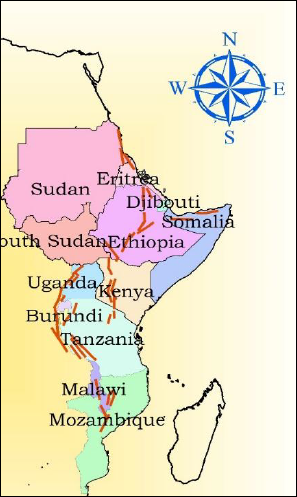 Related with the theory of plate tectonics 

lateral movement of the crust in 
opposite directions producing tensional forces 

As the tension widened the fractures, 
the central part of the landmass collapsed to 
form an extensive structural depression 
known as the Rift Valley
The Formation of the Rift Valley…..
The major faulting movement probably began in the late Oligocene and Miocene Epochs of the Cenozoic Era. This rifted the Red Sea trough, which began to be flooded from the north.
But the major rifting, affecting the whole African Rift System, including that of Ethiopia and the Gulf of Aden took place in the Miocene Epoch.
The Red Sea and the Gulf of Aden were connected as a result of the rifting and faulting of the land bridge that separated them.
At the same period (Pliocene), the Afar depression (including the Gulf of Zula) was down-faulted allowing the Red Sea water to penetrate far inside.
Reversed tilting and volcanic activity, later (Pleistocene) blocked the connection and isolated the extension of the sea, allowing much of the water to evaporate. 
As a result, thick saline materials accumulated. 
During the same period, the area between the Danakil Depression and the Red Sea was uplifted to form the Afar Block Mountains.
The Spatial Extent of the Rift Valley
Extends from Palestine-Jordan in the north to Malawi-Mozambique in the south, for a distance of about 7,200 kilometers. 
Of these, 5,600 kilometers is in Africa, and 1,700 kilometers in Eritrea and Ethiopia.
The widest part of the Rift Valley is the Afar Triangle (200-300 km).
The Red Sea, the Gulf of Aden, and the East African System meet and form the triangular depression of the Afar where the Kobar Sink lies about 125 meters below sea level.
The formation of the Gulf of Aden and the separation of the Arabian Peninsula from the Horn of Africa also took place during the Tertiary period.
The Spatial Extent of the Rift Valley….
The Rift Valley region of Ethiopian is the most unstable part of the country. There are numerous hot springs, fumaroles, active volcanoes, geysers, and frequent earthquakes. 

The formation of the Rift Valley has the following structural (physiographic) effects: 
It divides the Ethiopian Plateau into two. 
It separates the Arabian landmass from African landmass. 
It causes the formation of the Dead Sea, Red Sea and the Gulf of Aden troughs. 
It creates basins and fault depressions on which the Rift Valley lakes are formed.
3-Quaternary Volcanic Eruptions and Depositions
They are recent volcanic activities that took place after the formation of the Rift Valley.
This occurred in the Pliocene-Pleistocene Epochs.
It occurred in the form of renewed rifting/faulting and more volcanism. 
This activity was generally limited to the floor of the Rift Valley and the region south of Lake Tana, where the lava covers an area of more than 3,000km2 . 
Aden volcanics and recent faulting are more extensively developed in the Afar region. 
Because of their recent occurrence, the Aden volcanics have relatively well-preserved and visible morphological features
3-Quaternary Volcanic Eruptions…
The basic volcanic features of the Aden series include the following: 
Numerous and freshly preserved volcanic cones, many of which have explosive craters. Some of these are active Dubi, Erta Ale, Afrera etc.Of these, Erta-Ale is the most active volcano in Ethiopia. 
Volcanic hills and mountains, some of which are semi-dormant (Fantale, Boseti-Gouda near Adama, Aletu north of Lake Ziway, Chebbi north of Lake Hawassa etc.). 
 Extensive lava fields and lava sheets some of which are very recent. 
Lava ridges. 
Thermal springs, fumaroles etc
Quaternary Deposition
During the Quaternary period of the Cenozoic Era, the Earth experienced a marked climatic change, where warmer and dry periods were alternating with cooler and wet periods. 
This was the time of the last ‟Ice Age‟ in the middle and high latitude areas and the time of the “Pluvial Rains” in Africa. 
The heavy Pluvial Rains eroded the Ethiopian plateau and the eroded materials were deposited in the Rift Valley lakes
The excessive rain resulted in an excessive surface flow; rivers were many and large. They carried a lot of water and sediments. Lake and marshy areas became numerous and deep. 
For example, Ziway-LanganoShalla; Hawasa-Shallo; Chamo-Abaya; and Lake Abe and the nearby smaller lakes and marsh basins formed huge lakes.
Quaternary Deposition…
After the “Pluvial Rains” the Earth’s climate became warmer and drier. 
Thus, it increased the rate of evaporation that diminished the sizes of the lakes. Today, there are lacustrine deposits of continental origin around many of the Ethiopian lakes, river valleys and lowlands. 
According to the place and manner of deposition and depositing agents these deposits are divided as follow. 
a. Lacustrine deposits: Deposits on former lakebeds, and swampy depressions. 
b. Fluvial deposits: Deposits on the banks of rivers, flood plains both in plateau, foothills etc. 
c. Glacio-fluvial deposits and erosional features: These are occurred on high mountains, such as Bale and Kaka Mountains. 
d. Aeolian deposits: Are windblown deposits. 
e. Coastal and marine deposits: Deposits on sea invaded and sea-covered places.
Quaternary Deposition…
The quaternary deposits are mainly found in the Rift Valley (Afar and Lakes Region), Baro lowlands, southern Borena, and parts of northwestern low lands. 
Generally, the Cenozoic rocks cover 50% of the land mass of the country. These include:- 
Highland Tertiary volcanics (basalts), 
Tertiary as well as Quaternary volcanics, and 
Sediments of the rift valley.
2.5. Rock and Mineral Resources of Ethiopia
The occurrence of metallic minerals in Ethiopia is associated with the Precambrian rocks. 
Although not in sufficient concentration and extent, a great variety of such minerals occur in the basement rocks. 
The exploitation and search for mineral deposits in Ethiopia has been taking place for the past 2,000 years…
However, presently mineral production from Ethiopia has been negligible by World standards.
2.5.1. Brief Facts and Current State of Main Minerals in Ethiopia
Please read from your hand out for details
2.5.2. Mineral Potential Sites of Ethiopia
…three major greenstone belts 
The Western and South-western-greenstone belt: They contain various minerals: 
primary gold occurrences (Dul,Tulu-Kape,Oda-Godere, Akobo,Baruda,Bekuji-Motish and Kalaj);
Yubdo Platinum, Base metals of AzaliAkendeyu, Abetselo and Kata;Fakushu Molybdenite and the iron deposits of Bikilal, Chago, Gordana and Korre, Benshagul-GumuzMarble, Akobo and Asosa placer gold deposits and etc. 
2. The Southern greenstone belt:It is known as the Adola belt, which comprises:-
the primary gold deposits and occurrences of Lega-dembi, Sakaro, Wellena, Kumudu, Megado-Serdo, Dawa Digati, Moyale and Ababa River;the columbo-tantalite of kenticha and Meleka, andthe Adola nickel deposit and other industrial minerals. 
3. The Northern greenstone belt(Tigray): This belt comprises:- 
the primary gold occurrences of Terakemti, Adi-Zeresenay, and Nirague.
The base metals of Terer, Tsehafiemba and other parts of Tigray, Placer gold occurrences of Tigray.